LCSC Small Business Update
Robert Betts
NASA Office of Small Business Programs
Langley Research Center
November 18, 2021
UPCOMING OPPORTUNITIES
2
See beta.SAM.gov for updates and new opportunities!
Learning Opportunities
3
Outreach Events
4
FY2021 LaRC SB Awards
FY2021 LaRC Small Business Industry Awards (SBIA)
SB Prime Contractor of the Year –  
Science and Technology Corporation (STC)

SB Subcontractor of the Year – 
Analytical Services & Materials, Inc (AS&M) 

LB Prime Contractor of the Year – 
Jacobs Technology, Inc
Where to find opportunities
6
[Speaker Notes: A reminder on how to find opportunities]
Contact Information & Links
Robert Betts
Small Business Specialist
NASA Office of Small Business Programs – Langley Research Center
Tel: (757) 864-6074
Email: larc-SmallBusiness@mail.nasa.gov

Website: www.nasa.gov/osbp
NASA Vendor Database via Google Forms: https://docs.google.com/forms/d/1X7YrIAZoC9u4eosdypPhtyLlBTXHDDxs1v4s0orJAJY/edit?usp=sharing
NASA Partnerships: www.nasa.gov/partnerships
NASA Tech Transfer: http://technology.nasa.gov
NASA SBIR/STTR: www.sbir.nasa.gov
2020 NASA Langley Research Center Annual Report: https://issuu.com/nasalangley/docs/2020_nasa_langley_annual_report?fr=sZDA1ZTI0Mjk5MDQ
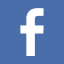 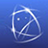 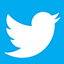 NASA Vendor Database
NASASmallBusiness
@NASA_OSBP
7
[Speaker Notes: And finally, my contact information and important links.

Are there any questions?]